高雄市水利局
竣工圖資檢核模組
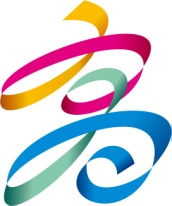 2021.09.09 教育訓練手冊
視訊登入網址如下：https://meet.google.com/pxe-jswf-iva
2
登入系統
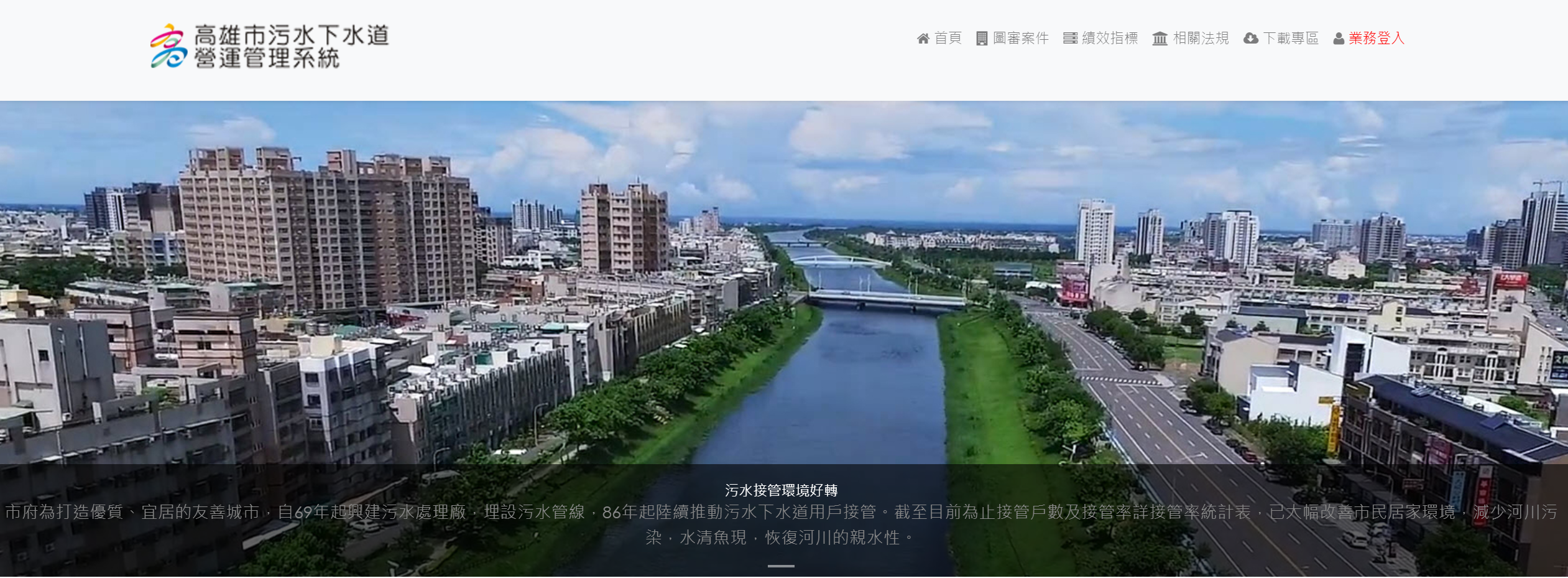 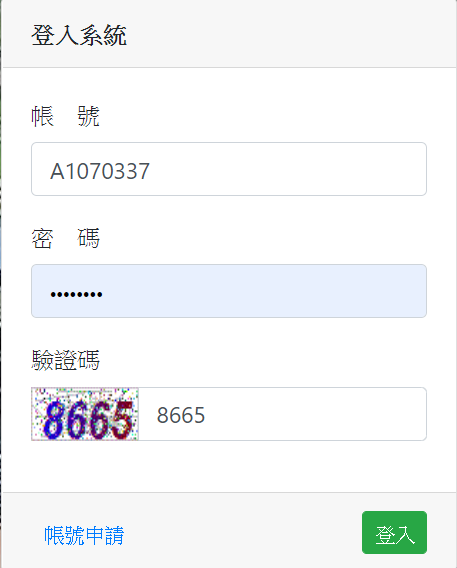 3
系統主選單
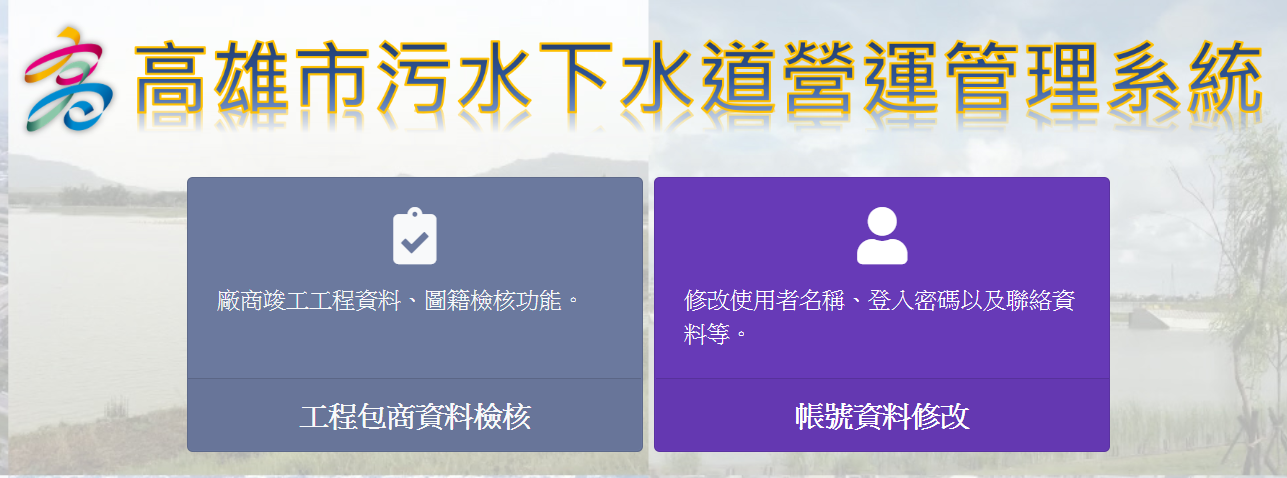 進入資料檢核模組(帳號密碼為該工程編號)
4
竣工圖資檢核模組步驟一
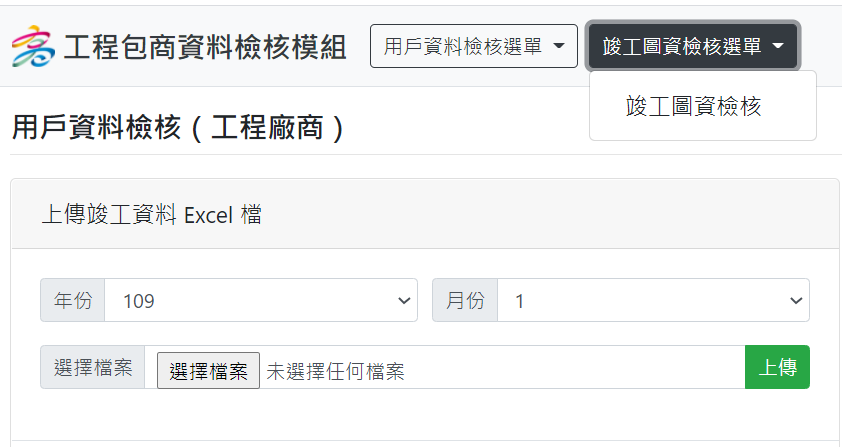 由竣工圖資檢核選單進入
5
竣工圖資檢核模組步驟二
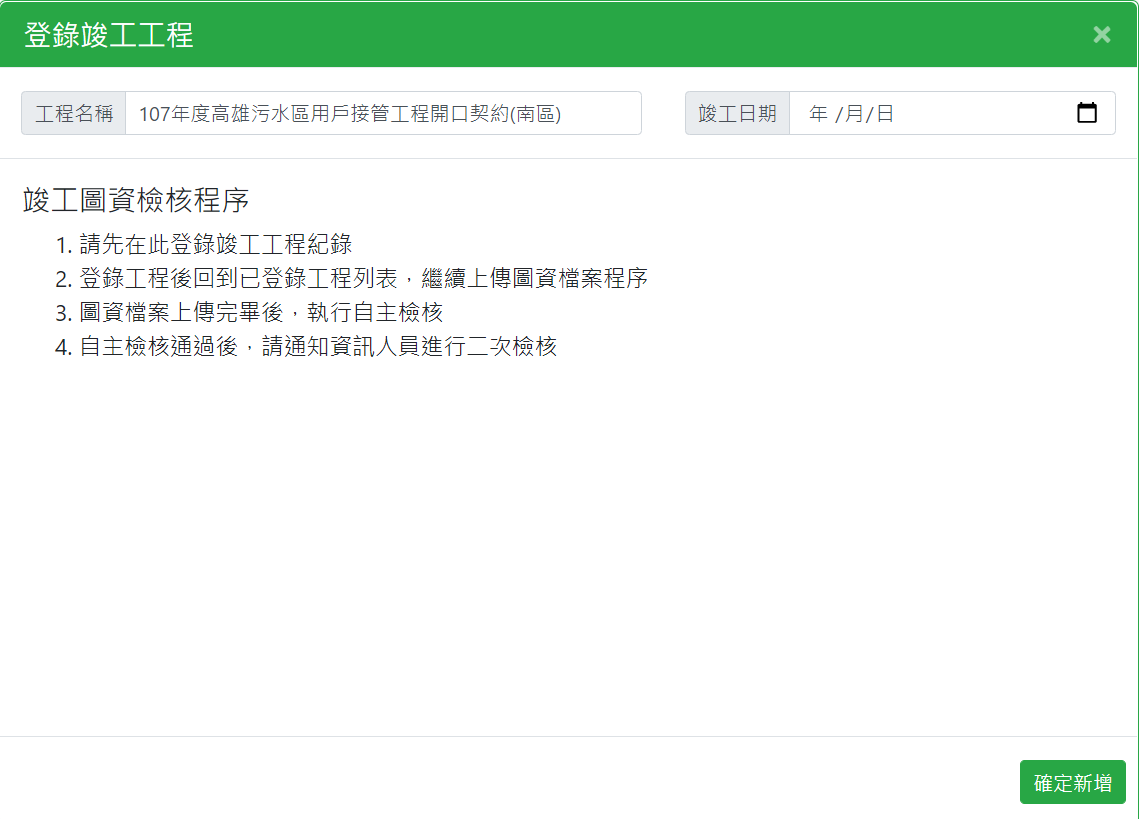 登入該標案竣工日期
6
竣工圖資檢核模組步驟三
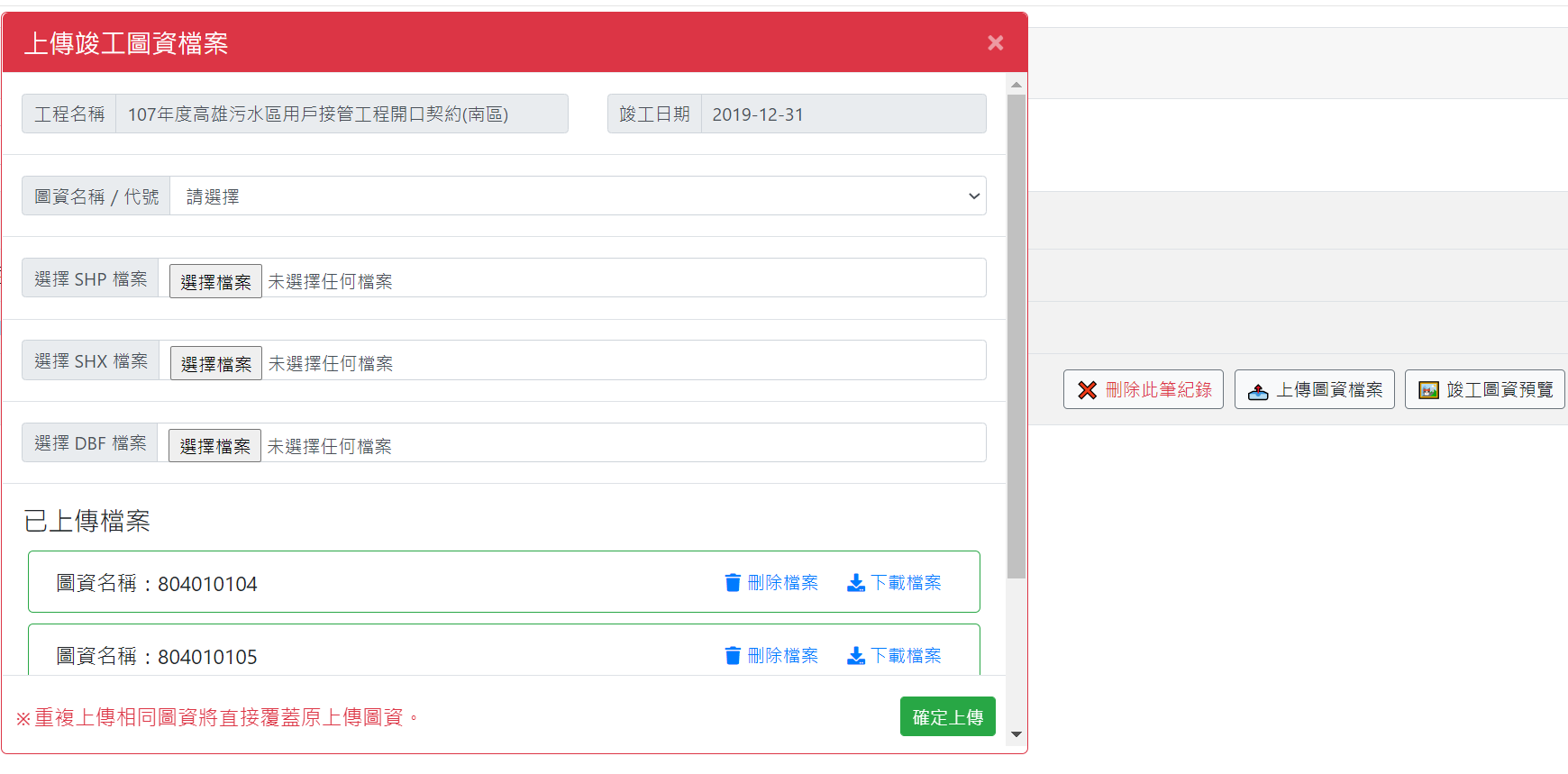 上傳竣工各圖層(shp檔)
7
竣工圖資檢核模組步驟四
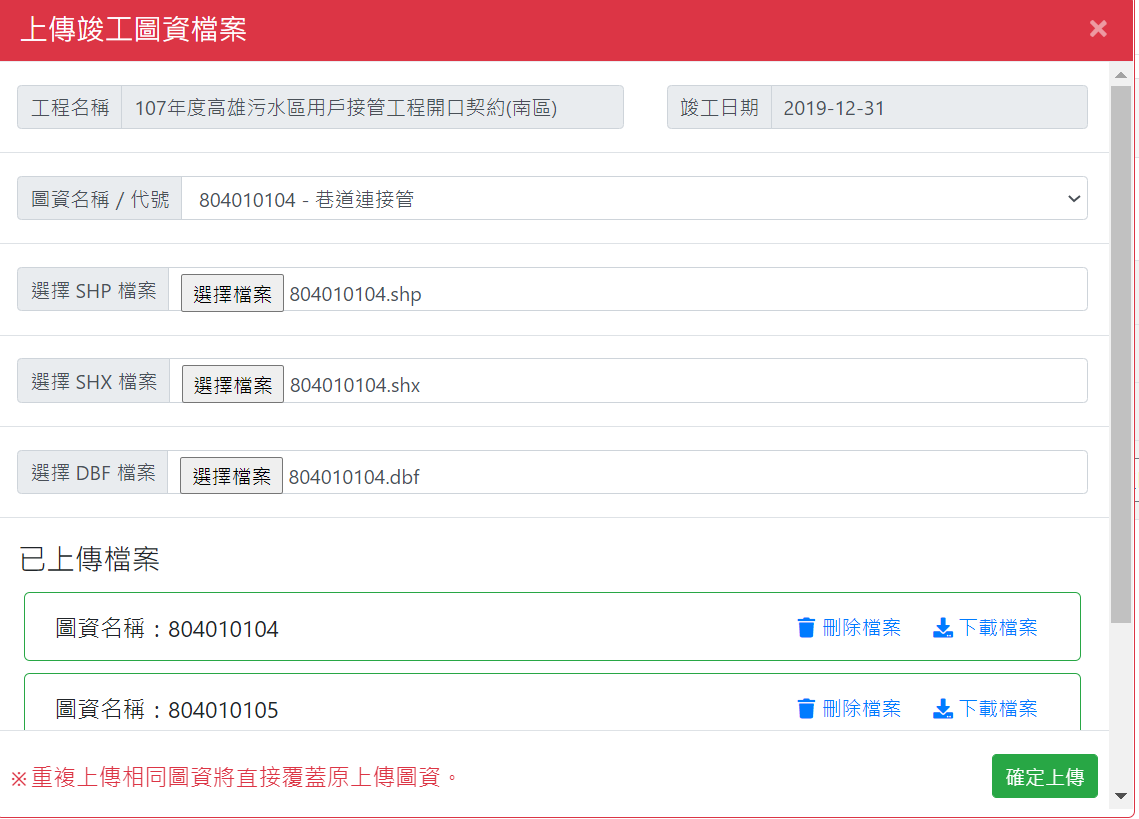 分別選擇相對應圖層上傳檔案
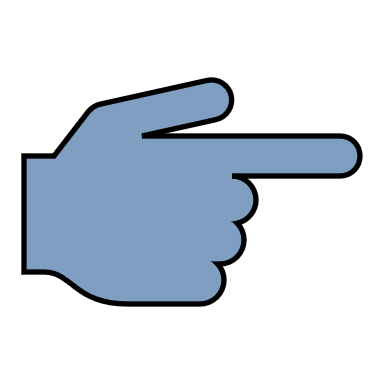 8
竣工圖資檢核模組步驟五
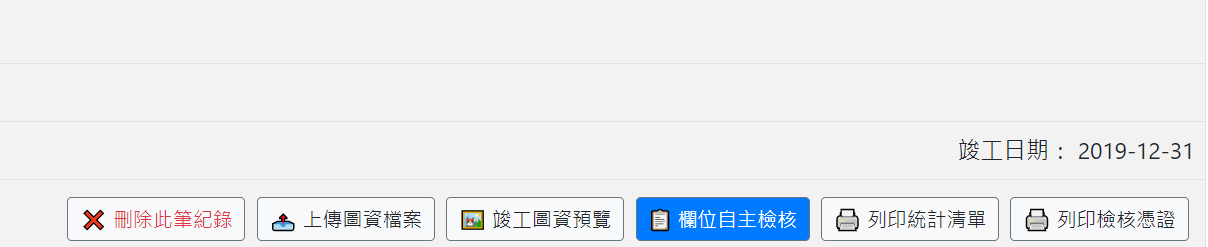 點選竣工圖資預覽
圖資繪製成功呈現在底圖上
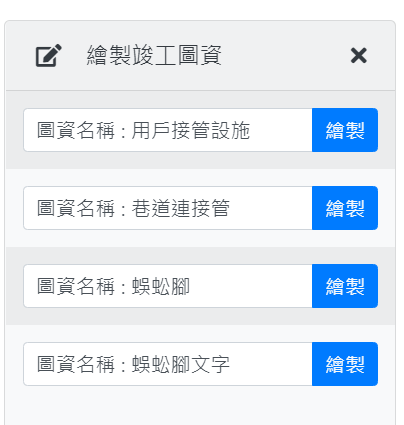 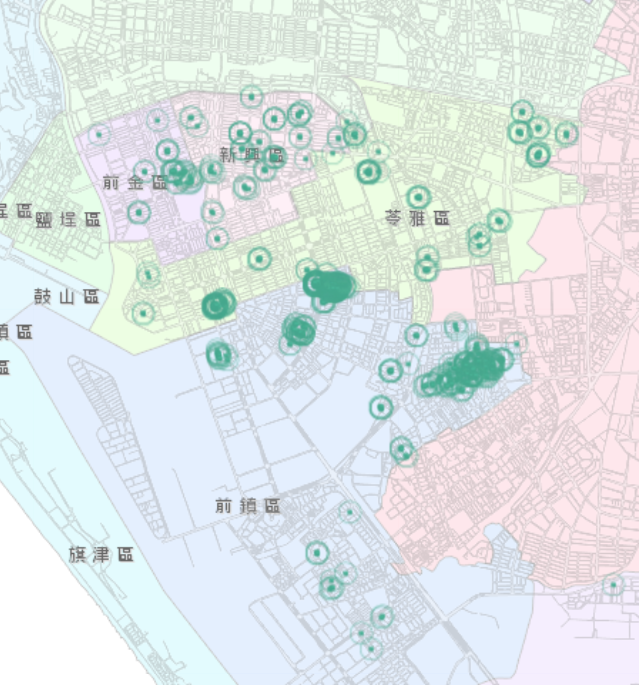 依序繪製各圖層
9
竣工圖資檢核模組步驟六
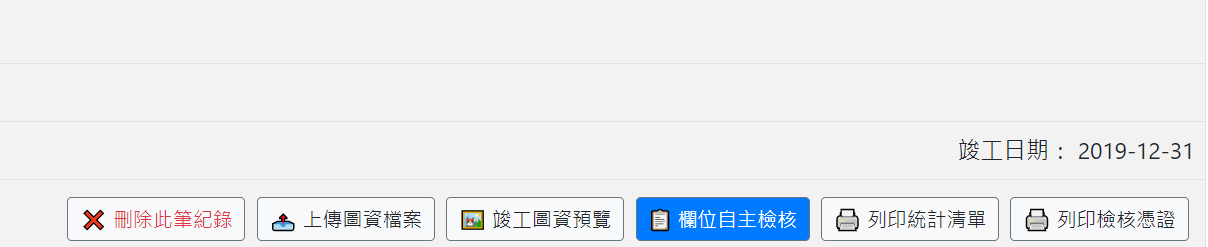 點選欄位自主檢核
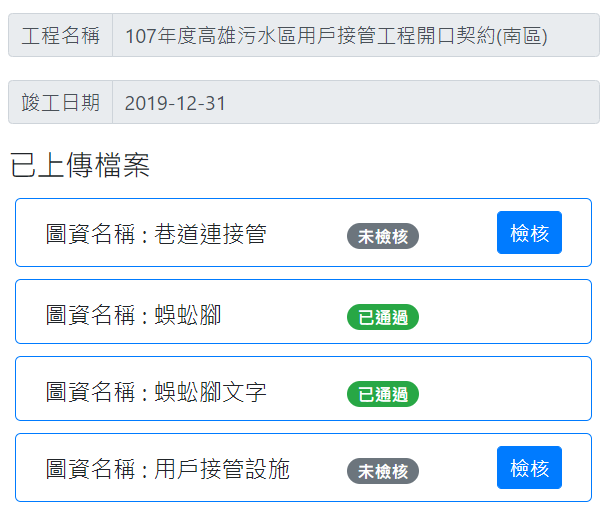 利用檢核功能依序檢核各圖層欄位
10
竣工圖資檢核模組步驟七
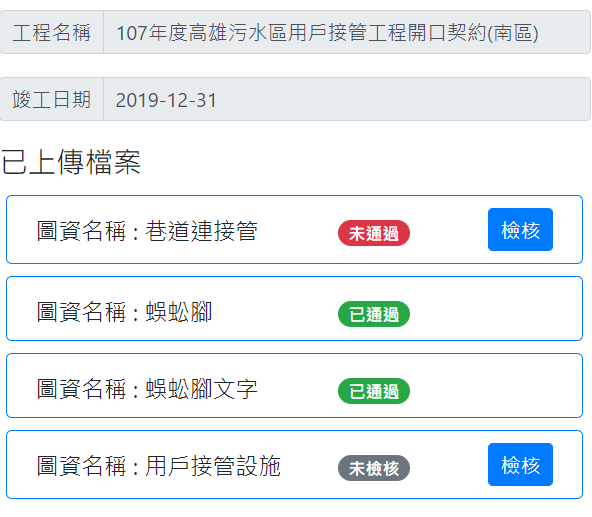 未通過之圖層可下載檢核檔查看
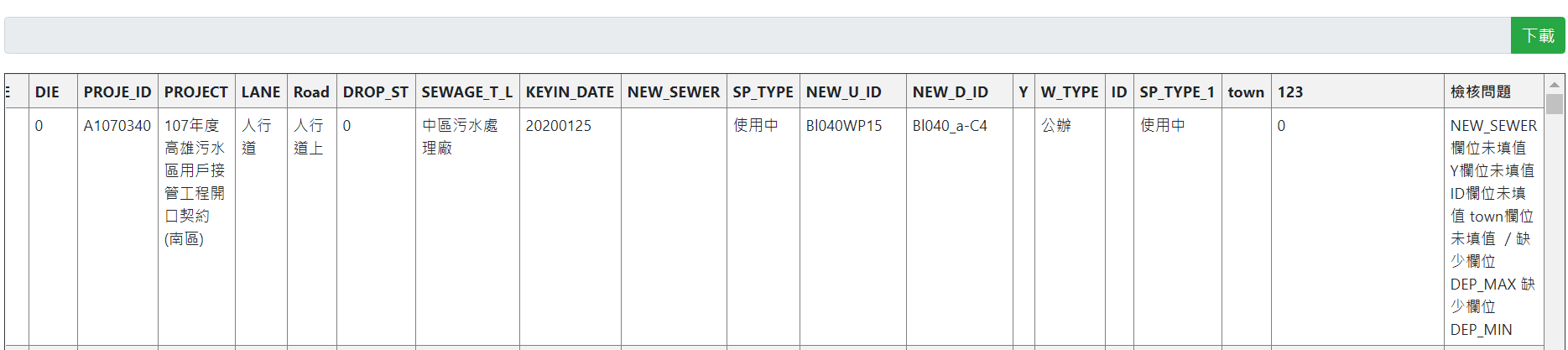 11
竣工圖資檢核模組步驟八
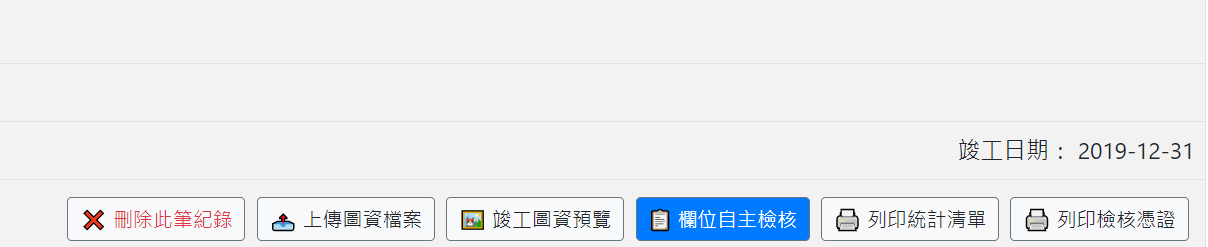 查看統計清單
竣工圖資及數量核對過後，可以列印憑證
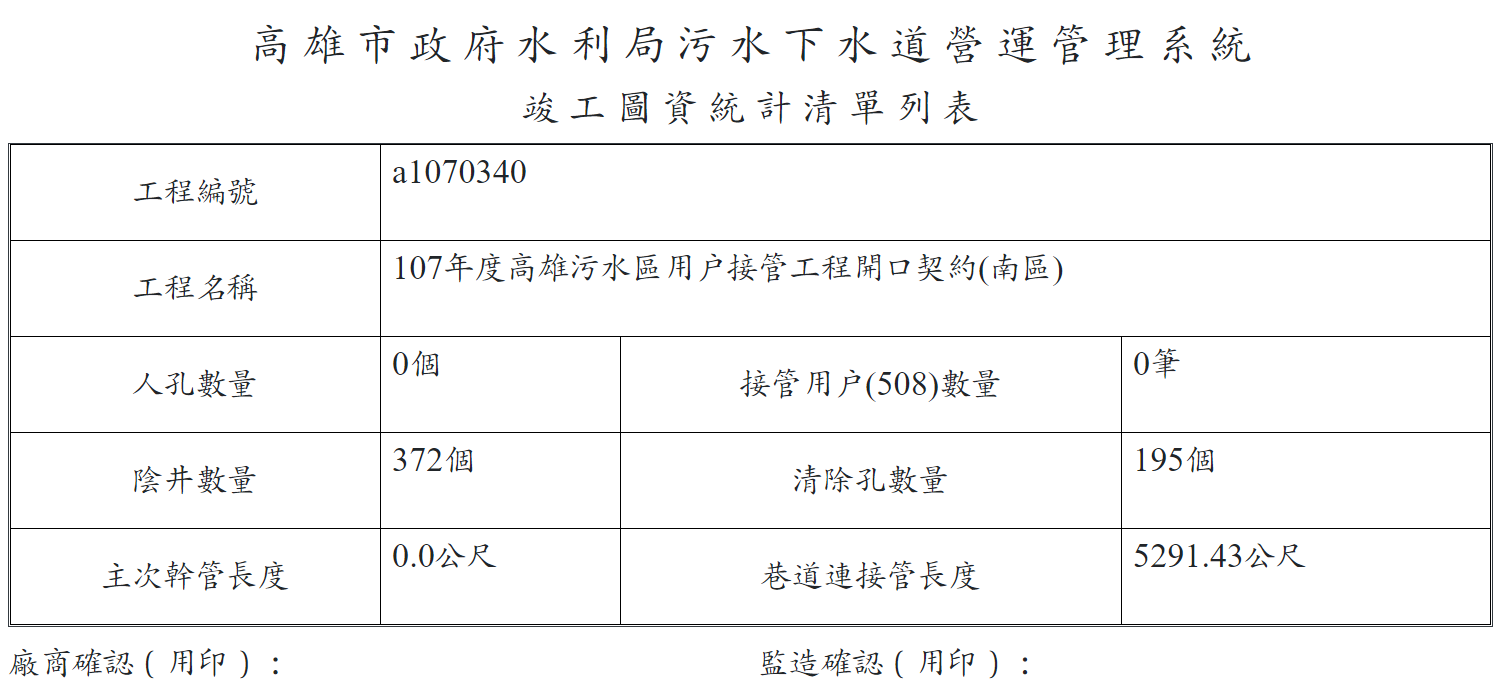 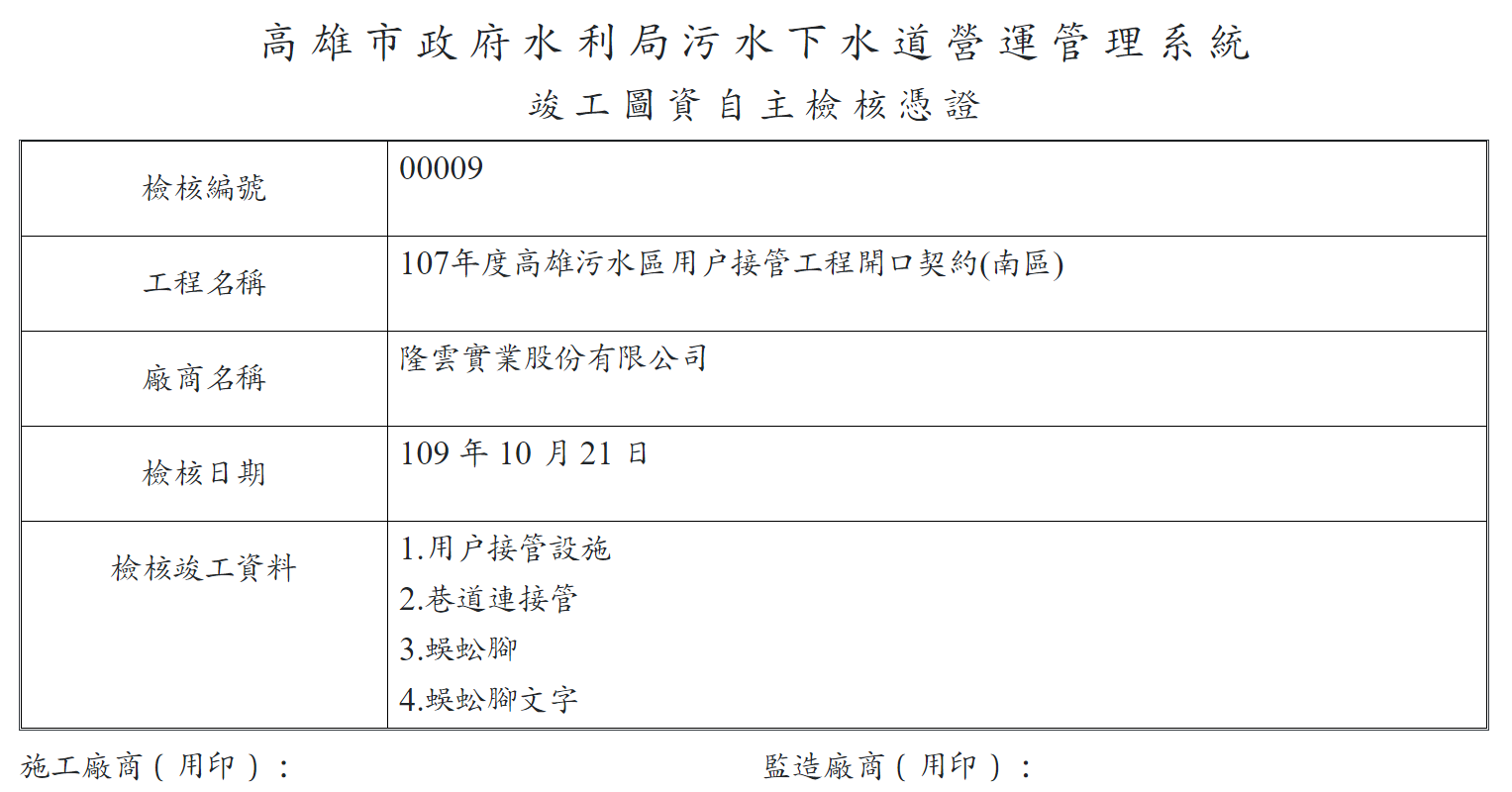